Обязанности и ответственность родителей
Прокуратура Пролетарского района г. Твери
2018 г
Каждый ребёнок имеет право:
— знать своих родителей, право на их заботу, на воспитание,  обеспечение его интересов, всестороннее развитие, уважение его человеческого достоинства;
— на общение со своими родителями (лицами, их заменяющими) и другими родственниками,   находясь в экстремальной ситуации (задержание, арест, заключение под стражу, нахождение в медицинской организации, состояние алкогольного или наркотического опьянения и другое)  (ст. 54 СК РФ);
— на защиту своих прав и законных интересов родителями (лицами, их заменяющими) либо органом опеки и попечительства, прокурором и судом;
— на защиту от злоупотреблений со стороны родителей (лиц, их заменяющих);
— самостоятельно обращаться за защитой своих прав в орган опеки и попечительства, а по достижении возраста четырнадцати лет в суд (в том числе при невыполнении или при ненадлежащем выполнении родителями обязанностей по воспитанию, образованию ребенка либо при злоупотреблении родительскими правами);
— выражать свое мнение при решении в семье любого вопроса, затрагивающего его интересы, а также быть заслушанным в ходе любого судебного или административного разбирательства; учет мнения ребенка, достигшего возраста десяти лет — обязателен (ст. 57 СК РФ);
— на получение содержания от своих родителей и других членов семьи. Суммы, причитающиеся ребенку (алименты, пенсии, пособия, поступают в распоряжение родителей (лиц, их заменяющих) и расходуются ими на содержание, воспитание и образование ребенка;
— на доходы, полученные им, имущество, полученное им в дар или в порядке наследования, а также на любое другое имущество, приобретённое на средства ребёнка (ст. 60 СК РФ)
Воспитание детей является одновременно и правом и обязанностью родителей
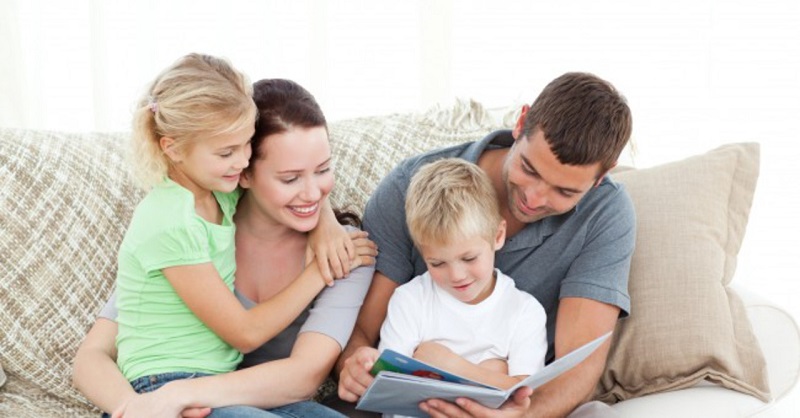 Родители:
— имеют право и обязаны воспитывать своих детей;
— несут ответственность за воспитание и развитие своих детей;
— обязаны заботиться о здоровье, физическом, психическом, духовном и нравственном развитии своих детей (в частности, не допускать пребывание несовершеннолетнего в ночное время в общественных местах без сопровождения родителей, употребление табачных изделий, алкоголя и наркотических веществ), обеспечить получение детьми общего образования (Статья 63 МК РФ);
— обязаны защищать права и интересы своих детей;
— не вправе представлять интересы своих детей, если между интересами родителей и детей имеются противоречия  (ст. 64 СК РФ).
— не могут осуществлять свои права в противоречии с интересами детей (обеспечение интересов детей должно быть предметом основной заботы их родителей);
— не вправе причинять вред физическому и психическому здоровью детей, их нравственному развитию (способы воспитания детей должны исключать пренебрежительное, жестокое, грубое, унижающее человеческое достоинство обращение, оскорбление или эксплуатацию детей);
— обязаны решать все вопросы, касающиеся воспитания и образования детей, по  взаимному согласию исходя из интересов детей и с учетом мнения детей (родители при наличии разногласий между ними вправе обратиться за разрешением этих разногласий в орган опеки и попечительства или в суд);
— имеют право на оказание им содействия в предоставлении семье медицинской, психологической, педагогической, юридической, социальной помощи (статья 65).
Ответственность предусмотренная для родителей (законных представителей), не исполняющих или ненадлежащим образом исполняющих свои обязанности
— лишение родительских прав (ст. 69 СК РФ)
— ограничение в родительских правах (ст. 73 СК РФ)
— административная ответственность (ст.ст. 5.35, 20.22 КоАП РФ)
— уголовная ответственность (ст. 156 УК РФ).
Лишение родительских прав(ст. 69 Семейного кодекса РФ )
Родители (один из них) могут быть лишены родительских прав, если они:
уклоняются от выполнения обязанностей родителей, в том числе при злостном уклонении от уплаты алиментов;
отказываются без уважительных причин взять своего ребенка из родильного дома (отделения) либо из иной медицинской организации, образовательной организации, организации социального обслуживания или из аналогичных организаций;
(в ред. Федеральных законов от 24.04.2008 N 49-ФЗ, от 25.11.2013 N 317-ФЗ, от 28.11.2015 N 358-ФЗ, от 28.03.2017 N 39-ФЗ)
(см. текст в предыдущей редакции)
злоупотребляют своими родительскими правами;
жестоко обращаются с детьми, в том числе осуществляют физическое или психическое насилие над ними, покушаются на их половую неприкосновенность;
являются больными хроническим алкоголизмом или наркоманией;
совершили умышленное преступление против жизни или здоровья своих детей, другого родителя детей, супруга, в том числе не являющегося родителем детей, либо против жизни или здоровья иного члена семьи.
Ограничение родительских прав (ст. 73 Семейного кодекса РФ)
Суд может с учетом интересов ребенка принять решение об отобрании ребенка у родителей (одного из них) без лишения их родительских прав (ограничении родительских прав).

 Ограничение родительских прав допускается, если оставление ребенка с родителями (одним из них) опасно для ребенка по обстоятельствам, от родителей (одного из них) не зависящим (психическое расстройство или иное хроническое заболевание, стечение тяжелых обстоятельств и другие).
Ограничение родительских прав допускается также в случаях, если оставление ребенка с родителями (одним из них) вследствие их поведения является опасным для ребенка, но не установлены достаточные основания для лишения родителей (одного из них) родительских прав. Если родители (один из них) не изменят своего поведения, орган опеки и попечительства по истечении шести месяцев после вынесения судом решения об ограничении родительских прав обязан предъявить иск о лишении родительских прав. В интересах ребенка орган опеки и попечительства вправе предъявить иск о лишении родителей (одного из них) родительских прав до истечения этого срока.
ст. 5.35 КоАП РФ - неисполнение или ненадлежащее исполнение (вышеуказанных) обязанностей по содержанию, воспитанию, обучению, защите прав и интересов несовершеннолетних — влечёт предупреждение или наложение административного штрафа до пятисот рублей, при наличии квалифицирующих признаков — до пяти тысяч рублей или административный арест на срок до пяти суток.
            Частью 2 ст. 5.35 КоЛП РФ предусмотрена ответственность в виде наложения административного штрафа в размере от двух тысяч до трех тысяч рублей за нарушение родителями или иными законными представителями несовершеннолетних прав и интересов несовершеннолетних, выразившееся в лишении их права на обшение с родителями или близкими родственниками, если такое общение не противоречит интересам детей, в намеренном сокрытии места нахождения детей помимо их воли, в неисполнении судебного решения об определении места жительства детей, в том числе судебного решения об определении места жительства детей на период до вступления в законную силу судебного решения об определении их места жительства, в неисполнении судебного решения о порядке осуществления родительских прав или о порядке осуществления родительских прав на период до вступления в законную силу судебного рещения либо в ином воспрепятствовании осуществлению родителями прав на воспитание и образование детей и на защиту их прав и интересов.
           В соответствии с ч. 3 ст. 5.35 КоАП РФ при повторном совершении административного правонарушения, предусмотренного частью 2 настояшей статьи влечет наложение административного штрафа в размере от четырех тысяч до пяти тысяч рублей или административный арест на срок до пяти суток.
ст. 20.22 КоАП РФ -  за нахождение в состоянии опьянения несовершеннолетних в возрасте до шестнадцати лет, либо потребление (распитие) ими алкогольной и спиртосодержащей продукции, либо потребление ими наркотических средств или психотропных веществ без назначения врача, новых потенциально опасных психоактивных веществ или одурманивающих веществ — влечёт наложение административного штрафа в до двух тысяч рублей.
Уголовная ответственность по ст. 156 УК РФ наступает  за неисполнение или ненадлежащее исполнение обязанностей по воспитанию несовершеннолетнего, если это деяние соединено с жестоким обращением с несовершеннолетним – влечёт  штраф в размере до ста тысяч рублей или в размере заработной платы или иного дохода осуждённого за период до одного года, либо обязательными работами на срок до четырёхсот сорока часов, либо исправительными работами на срок до двух лет.
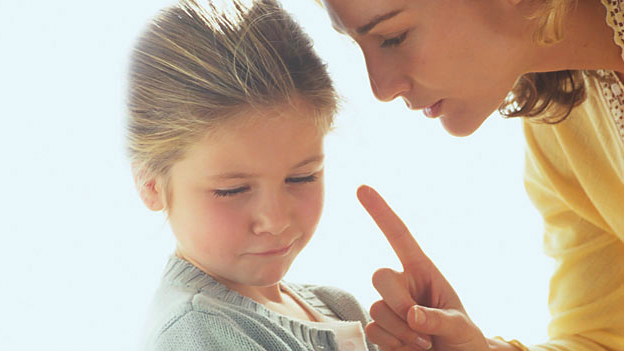